1
GCSE Computer Science (9-1)
Fundamentals of programming
Lesson 4: operations in programming
2
Lesson Objectives
Be familiar with and be able to use
Arithmetic operations
Relational operations
Boolean operations…in a programming language
Mathematical Operations
Starter
Complete the following table for mathematical operations in your worksheets
Mathematical Operations
In programming, you should be familiar with these operations
Relational Operators
In programming, we will often need to compare values
Relational expressions are Boolean values
Recap: What is a Boolean?
A relational expression will compare two numbers, this expression will equate to True or False
3 + 5 = 7  …False
Comparison Operators
You need to know about the following:
>			Greater than
<			Less than
>=			Greater than or equal to
<=			Less than or equal to
=			Equal to
!=/<>		Not equal to
True or False?
Are the following comparisons True or False?
6 + 2 <= 8
3 + 4 > 7
4 ÷ 2 = 2 + 2
4 ÷ 2 = 4 DIV 2
1 ÷ 1 = 1 MOD 1
Complete this now on your worksheets
True or False?
Are the following comparisons True or False?
6 + 2 <= 8				True
3 + 4 > 7					False
4 ÷ 2 = 2 + 2				False
4 ÷ 2 = 4 DIV 2			True
1 ÷ 1 = 1 MOD 1		False
Consider this diagram…
A                      B
What could A and B represent?
Logical operators
In programming, our conditions for our IF statements are considered Boolean expressions
i.e. IF X <= 4 THEN…
X <= 4 will equate to “True” or “False”
What if we want to compare two of these statements? How would we regulate it?
Logical Operators
We can use logical operators in Programming to determine our outcome through multiple conditions
Logically, they must equate to true
For our scenario – we can use the or operator: we remain in the game…
IF CPU=“Rock” OR CPU=“Paper”
AND, OR, NOT
There are three operators which we can use in programming
AND: This works whereby if any of the conditions are False, the entire expression equates to False.
Eg: IF Raining=True AND Umbrella=True:
	You can go out
ELSE
	Don’t go out
The ELSE pathway is run if, under the conditions, Umbrella is False
OR Operator
The OR operator works whereby if any of the conditions are true, the entire expression is true
Think of it as the expression “All for one and one for all”
An example in programming could be our linear search algorithm:
IF ItemFound=False OR EndOfList THEN
	Stop
NOT Operator
The NOT operator is the final operator we use
If the expression is NOT True (False), the entire expression itself will equate to True
Think of NOT as an inverter – it turns False statements True
An example in programming may involve a loop
Found  False
WHILE NOT Found
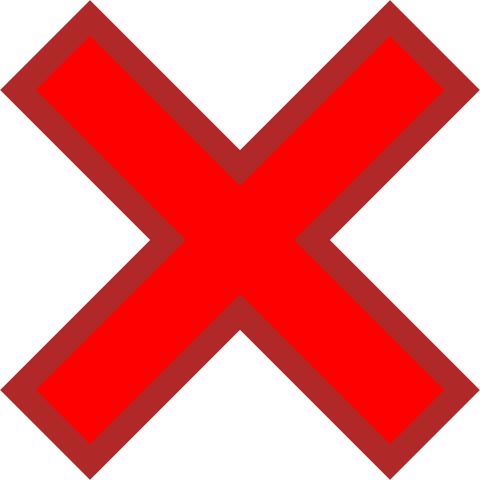 Logical Operators in Programming
Now complete the final task of the worksheet.

Homework: Complete the first booklet, looking at data types and basic programming constructs